CHƯƠNG II NHIỄM SẮC THỂ
Bài 9
NGUYÊN PHÂN
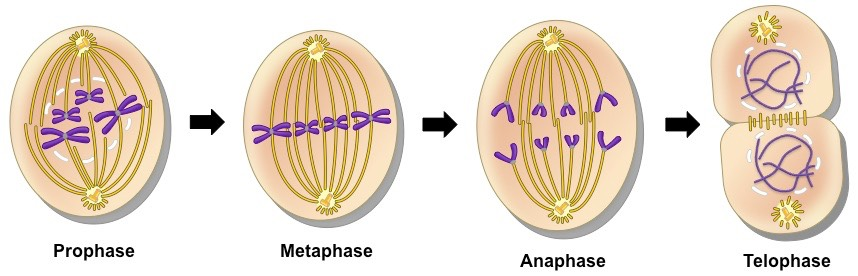 Bài 9. Nguyên phân
I. Biến đổi hình thái NST trong chu kì tế bào
Không yêu cầu HS thực hiện
Bài 9. Nguyên phân
II. Những diễn biến cơ bản của NST trong quá trình nguyên phân
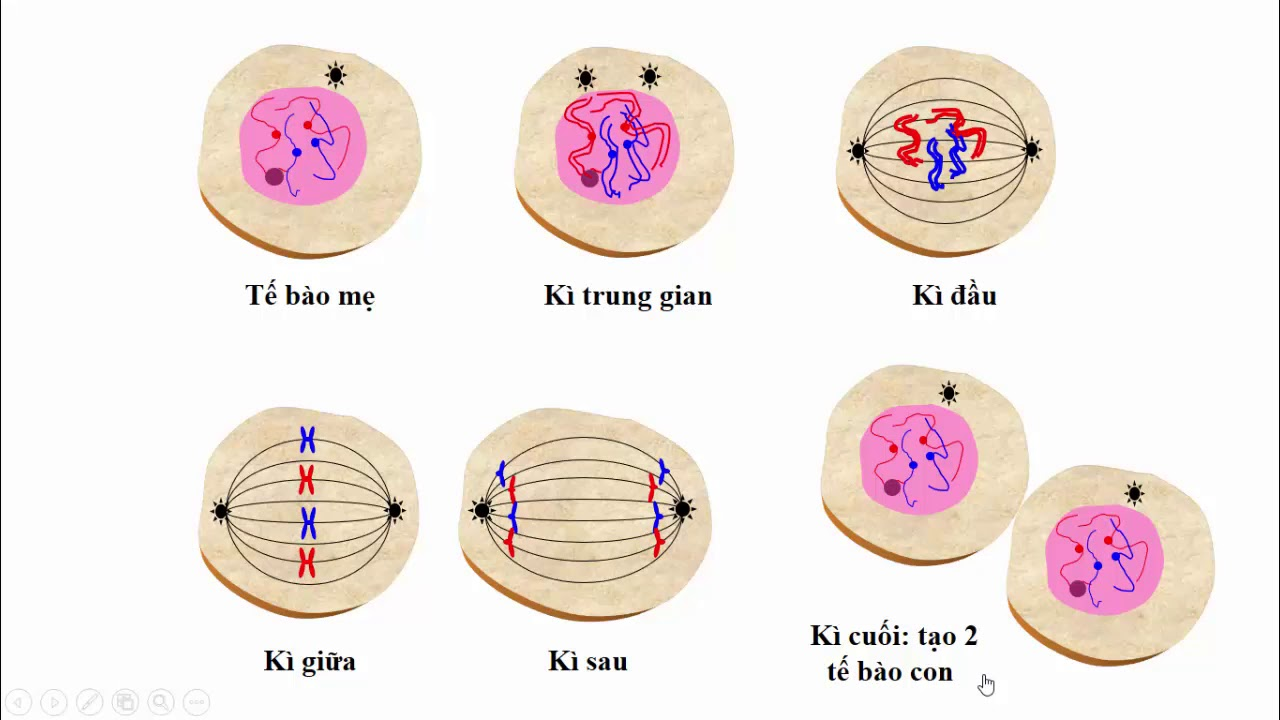 Bài 9. Nguyên phân
II. Những diễn biến cơ bản của NST trong quá trình nguyên phân
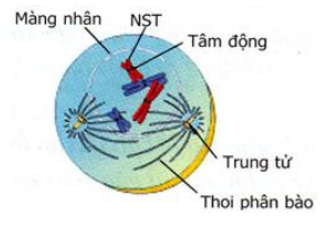 Kì đầu
Bài 9. Nguyên phân
II. Những diễn biến cơ bản của NST trong quá trình nguyên phân
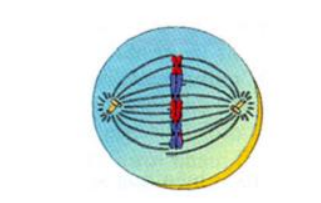 Kì giữa
Bài 9. Nguyên phân
II. Những diễn biến cơ bản của NST trong quá trình nguyên phân
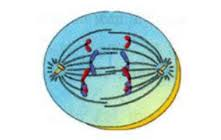 Kì sau
Bài 9. Nguyên phân
II. Những diễn biến cơ bản của NST trong quá trình nguyên phân
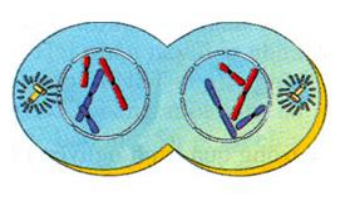 Kì cuối
Bài 9. Nguyên phân
II. Những diễn biến cơ bản của NST trong quá trình nguyên phân
Bài 9. Nguyên phân
II. Những diễn biến cơ bản của NST trong quá trình nguyên phân
Kết quả: từ 1 tế bào ban đầu tạo ra 2 tế bào con có bộ NST giống nhau và giống tế bào mẹ.
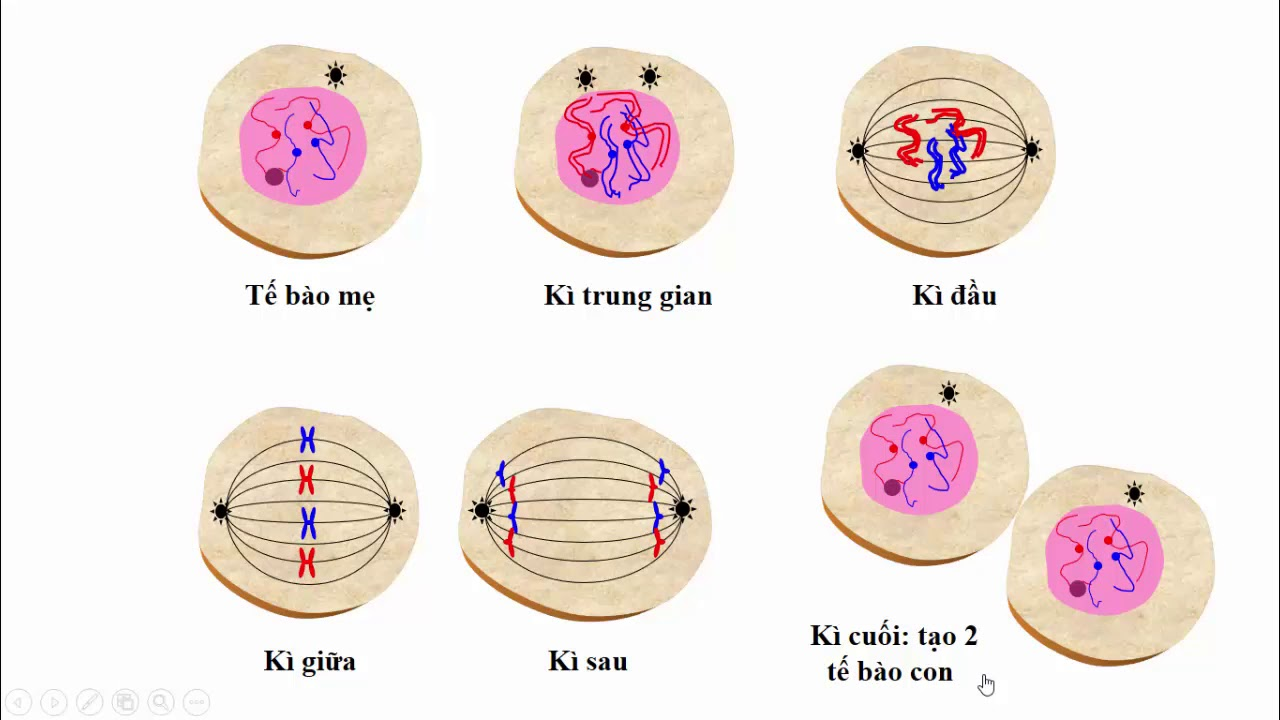 Bài 9. Nguyên phân
III. Ý nghĩa của nguyên phân
Nguyên phân là hình thức sinh sản của tế bào và sự lớn lên của cơ thể.
Nguyên phân duy trì sự ổn định bộ NST đặc trưng của loài qua các thế hệ tế bào
DẶN DÒ
Ghi chép nội dung bài học đầy đủ
Thực hiện bài vẽ các chu kì của nguyên phân 
Xem trước bài 10. Giảm phân